সবাইকে শুভেচ্ছা ও স্বাগতম
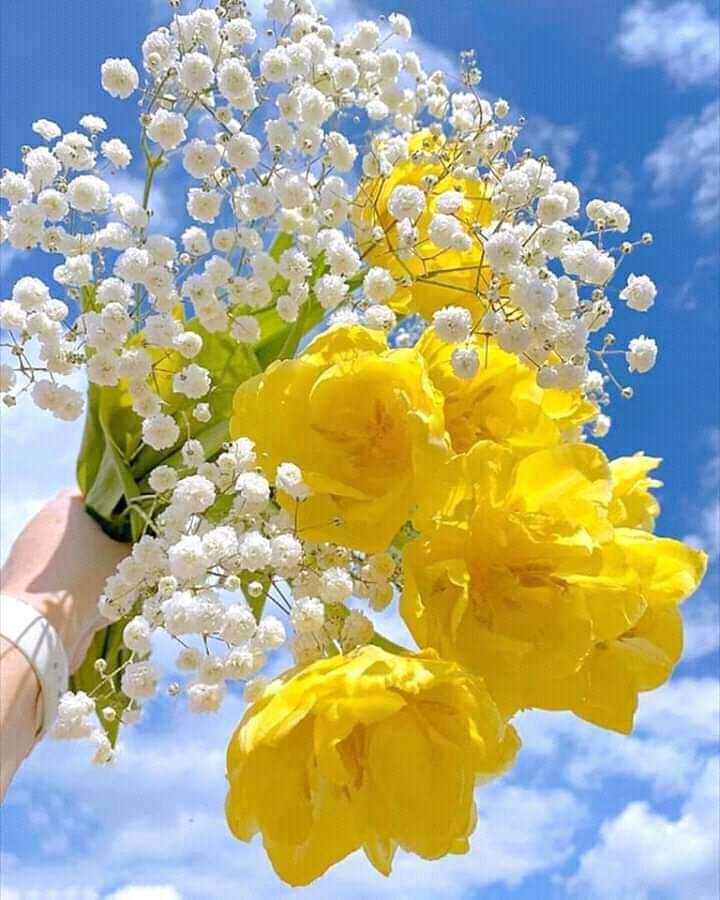 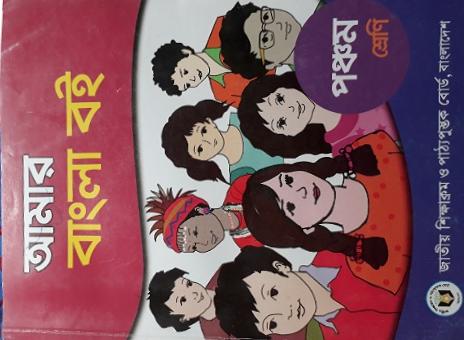 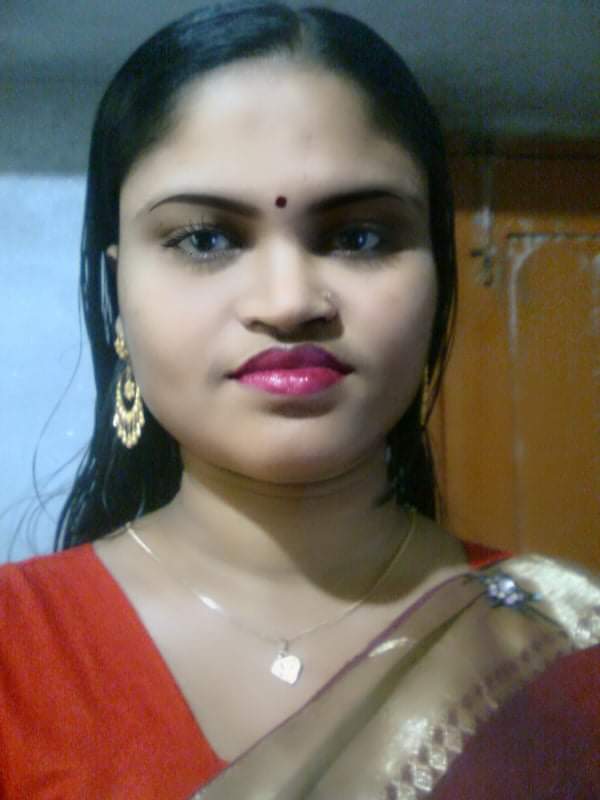 পরিচিতি
রেবেকা সুলতানা (সহঃশিঃ)
ছকড়ীকান্দি  সরকারি প্রাথমিক বিদ্যালয়
মধুখালী, ফরিদপুর।
শ্রেণিঃপঞ্চম
বিষয়ঃ বাংলা
চল একটা কবিতা শুনি
আজ আমরা প্রশ্ন তৈরিকরা শিখবো
নিচের অনুচ্ছেদ  পড়ে কে,কি,কেন,কখন,কোথায়  কিভাবে, প্রশ্নবোদক শব্দগুলো মাত্র একবার ব্যবহার করে পাঁচটি প্রশ্ন তৈরি কর।
কে?
কোন ব্যক্তি সম্পর্কে জানতে চাইলে কে দ্বারা প্রশ্ন তৈরি করতে হবে ।
যেমনঃ  রাকিব পঞ্চম শ্রেণীতে পড়ে।
কে পঞ্চম শ্রেণীতে পড়ে?
কি?
 ব্যক্তির /বস্তুর কোন কিছু (কাজ,পেশা  ইত্যাদি)  জানতে কি দ্বারা  প্রশ্ন করতে হয়।
যেমনঃ রাকিব বই পড়ছে।
রাকিব কি করছে?
কখন?

সময় সম্পর্কে জানতে চাইলে  কখন দ্বারা  প্রশ্ন করতে হয়।
যেমনঃ
সে বিকালবেলা  খেলাধুলা  করে।
সে কখন খেলাধুলা করে?
কোথায়?

কোন স্হান সম্পর্কে জানতে চাইলে কোথায়  দ্বারা  প্রশ্ন করতে হবে।
যেমনঃ
   রা কিব মধুখালী বেড়াই তে যাবে।
রাকিব কোথায় বেড়াইতে যাবে?
কেন?
কী কারণ  জানার জন্য কেন দ্বারা  প্রশ্ন করতে হবে।
যেমনঃ
অসুস্থতার কারণে আজ স্কুলে  যেতে পারেনি।
কেন আজ স্কুলে  যেতে পারেনি?
বাড়ির কাজ

নিচের অনুচ্ছেদ পড়ে ৫ টি প্রশ্ন  তৈরি কর।

হরযত মুহাম্মদ (স) – সর্বশ্রেষ্ঠ ওসর্বশেষ নবীও রাসূল।তিনি মানুষের মাঝে সত্য-ন্যায়  মানবতার বাণী পৌছে দিয়েছন। দশম হিজরীতে তিনি বিদায় হজের ভাষণ দেন।আরাফাত ময়দানে নবীজি ভাষণ দেন।লক্ষ লক্ষ মানুষ  দেখে নবিজীর মন আনন্দে পূর্ণ হয়ে উঠলো।
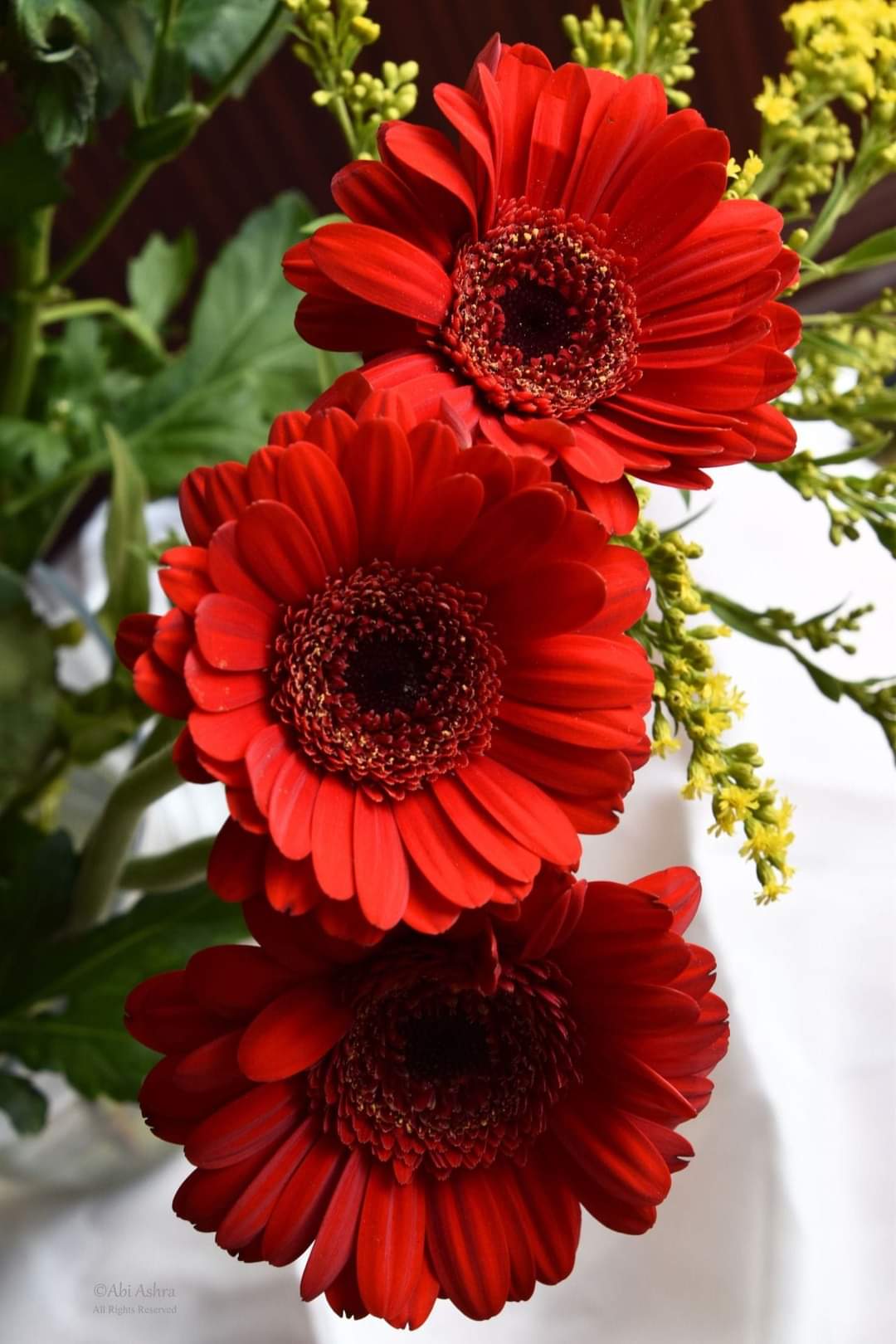 ধন্যবাদ সবাইকে